LECTIO DIVINA
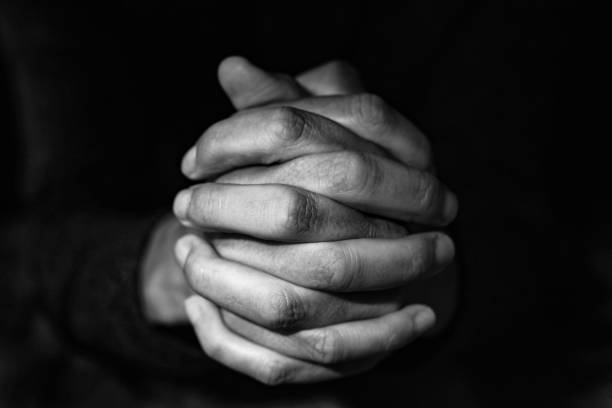 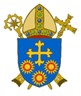 Brentwood Diocese Education Service
“Supporting Catholic schools to provide excellent education where pupils flourish, and Christ is made known to all''
The Sign of the Cross
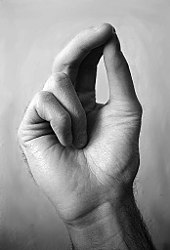 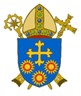 “Supporting Catholic schools to provide excellent education where pupils flourish, and Christ is made known to all''
BDES
Opening Prayer
Holy Spirit, 
Open my heart and my mind To Your inspired word, 
That it might shape and direct my life 
According to the Gospel of Jesus, the Lord. 
I make this prayer to You In His name.
 Amen.
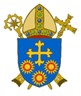 “Supporting Catholic schools to provide excellent education where pupils flourish, and Christ is made known to all''
BDES
Silent Reflection
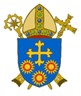 “Supporting Catholic schools to provide excellent education where pupils flourish, and Christ is made known to all''
BDES
•  LECTIO  •
Jesus said to his disciples :             “In those days after that tribulation the sun will be darkened, and the moon will not give its light, and the stars will be falling from the sky, and the powers in the heavens will be shaken.
“And then they will see ‘the Son of Man coming in the clouds’ with great power and glory,
and then he will send out the angels and gather his elect from the four winds, from the end of the earth to the end of the sky.
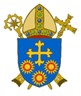 “Supporting Catholic schools to provide excellent education where pupils flourish, and Christ is made known to all''
BDES
•  LECTIO  •
“Learn a lesson from the fig tree. When its branch becomes tender and sprouts leaves, you know that summer is near.
“In the same way, when you see these things happening, know that he is near, at the gates.
Amen, I say to you, this generation will not pass away until all these things have taken place.
Heaven and earth will pass away, but my words will not pass away.
“But of that day or hour, no one knows, neither the angels in heaven, nor the Son, but only the Father.”
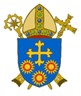 “Supporting Catholic schools to provide excellent education where pupils flourish, and Christ is made known to all''
BDES
•  LECTIO  •
Jesus said to his disciples :             “In those days after that tribulation the sun will be darkened, and the moon will not give its light, and the stars will be falling from the sky, and the powers in the heavens will be shaken.
“And then they will see ‘the Son of Man coming in the clouds’ with great power and glory,
and then he will send out the angels and gather his elect from the four winds, from the end of the earth to the end of the sky.
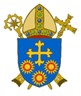 “Supporting Catholic schools to provide excellent education where pupils flourish, and Christ is made known to all''
BDES
•  LECTIO  •
“Learn a lesson from the fig tree. When its branch becomes tender and sprouts leaves, you know that summer is near.
“In the same way, when you see these things happening, know that he is near, at the gates.
Amen, I say to you, this generation will not pass away until all these things have taken place.
Heaven and earth will pass away, but my words will not pass away.
“But of that day or hour, no one knows, neither the angels in heaven, nor the Son, but only the Father.”
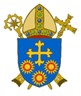 “Supporting Catholic schools to provide excellent education where pupils flourish, and Christ is made known to all''
BDES
•  MEDITATIO  •
REFLECTION
What God is saying to you?
Feel free to share ‘echoes’ of the text,
a phrase that strikes you. 
If you wish, please say why.
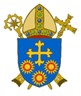 “Supporting Catholic schools to provide excellent education where pupils flourish, and Christ is made known to all''
BDES
•  MEDITATIO  •
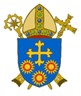 “Supporting Catholic schools to provide excellent education where pupils flourish, and Christ is made known to all''
BDES
•  MEDITATIO  •
Jesus said to his disciples :             “In those days after that tribulation the sun will be darkened, and the moon will not give its light, and the stars will be falling from the sky, and the powers in the heavens will be shaken.
“And then they will see ‘the Son of Man coming in the clouds’ with great power and glory,
and then he will send out the angels and gather his elect from the four winds, from the end of the earth to the end of the sky.
“Learn a lesson from the fig tree. When its branch becomes tender and sprouts leaves, you know that summer is near.
“In the same way, when you see these things happening, know that he is near, at the gates.
Amen, I say to you, this generation will not pass away until all these things have taken place.
Heaven and earth will pass away, but my words will not pass away.
“But of that day or hour, no one knows, neither the angels in heaven, nor the Son, but only the Father.”
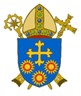 “Supporting Catholic schools to provide excellent education where pupils flourish, and Christ is made known to all''
BDES
•  ORATIO  •
PRAYER
What would you like to say to God?
……..

Lord in your mercy …

R / Hear our prayer
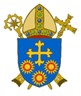 “Supporting Catholic schools to provide excellent education where pupils flourish, and Christ is made known to all''
BDES
•  ORATIO  •
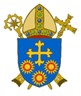 “Supporting Catholic schools to provide excellent education where pupils flourish, and Christ is made known to all''
BDES
•  CONTEMPLATIO  •
LET US 
REST IN GOD
IN SILENCE

May the Holy Spirit                                               deepen our awareness of the Word
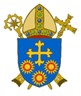 “Supporting Catholic schools to provide excellent education where pupils flourish, and Christ is made known to all''
BDES
•  CONTEMPLATIO  •
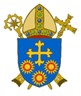 “Supporting Catholic schools to provide excellent education where pupils flourish, and Christ is made known to all''
BDES
The Lord’s Prayer
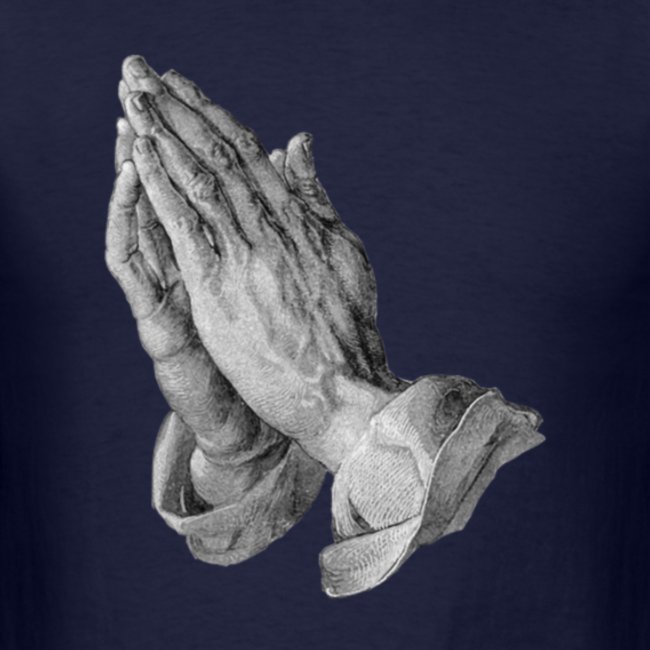 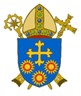 “Supporting Catholic schools to provide excellent education where pupils flourish, and Christ is made known to all''
BDES
•  ACTIO  •
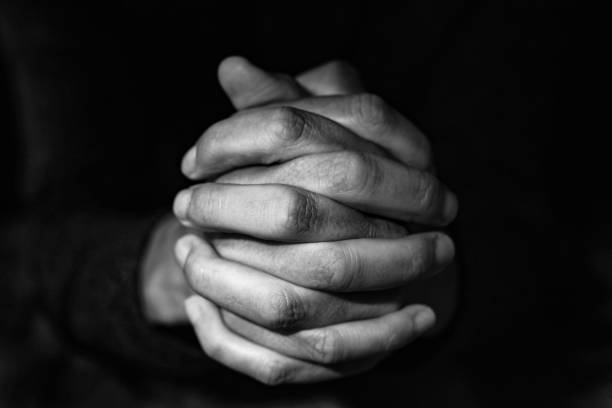 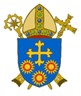 “Supporting Catholic schools to provide excellent education where pupils flourish, and Christ is made known to all''
BDES